Algebra 2 Final Exam Review
Part 2
1. Sketch a graph that meets the given requirements listed below.
An Absolute function with Imaginary Roots (Non-Real)
A quadratic function with exactly 1 unique real roots.
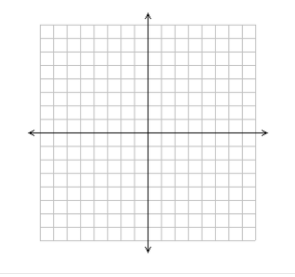 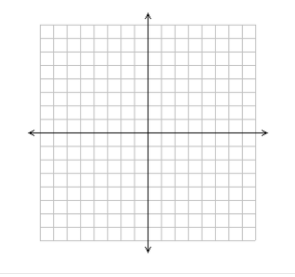 525, 840, 1344, 2150.4, 3440.64,….
2. Consider the above sequence:

Is the sequence arithmetic or geometric? Explain your reasoning.
Real, Imaginary, or Complex numbers
Please simplify the expression and decide if it is a Real Number or a Complex Number
Match each expression on the left with an equivalent expression from the list on the right.
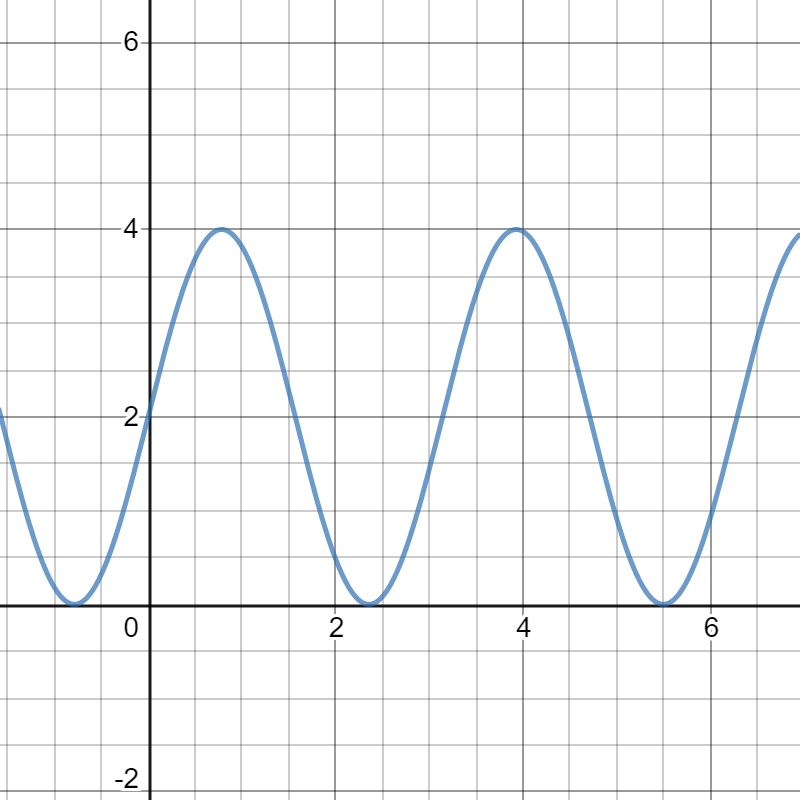